Jak zapewnić dzieciom
bezpieczeństwo w Internecie?
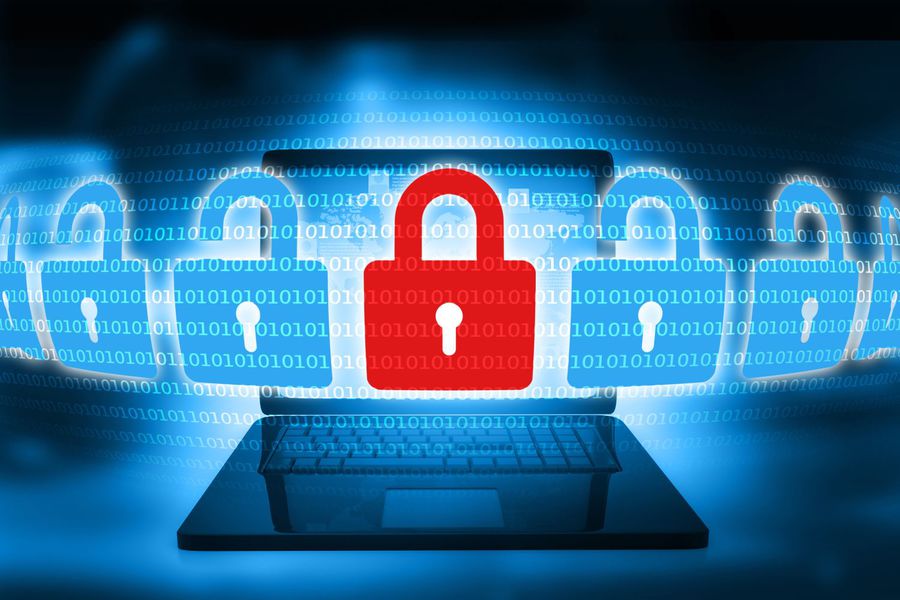 Typy działań profilaktycznych
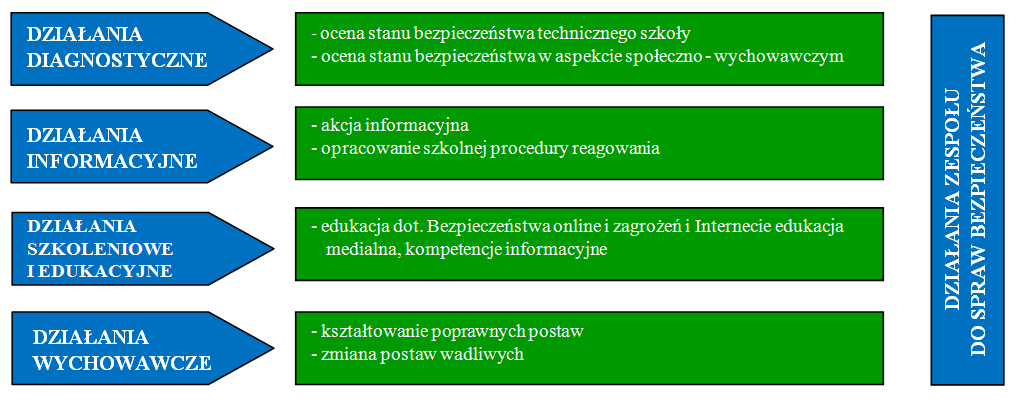 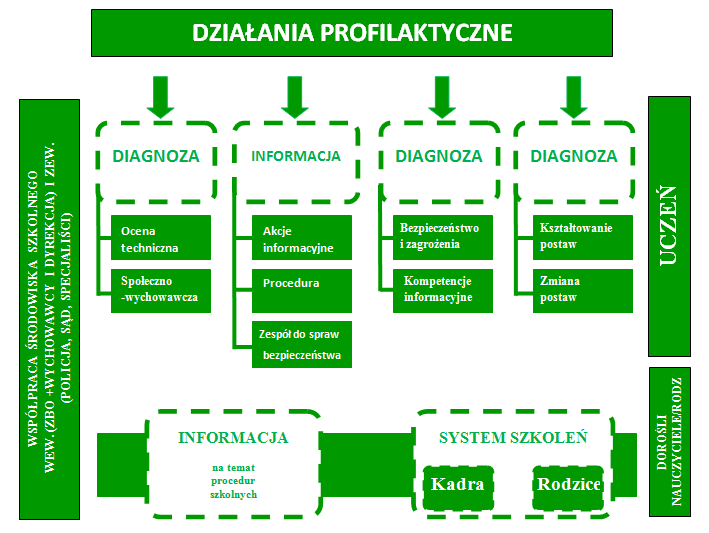 Internet 
– szansa i zagrożenia
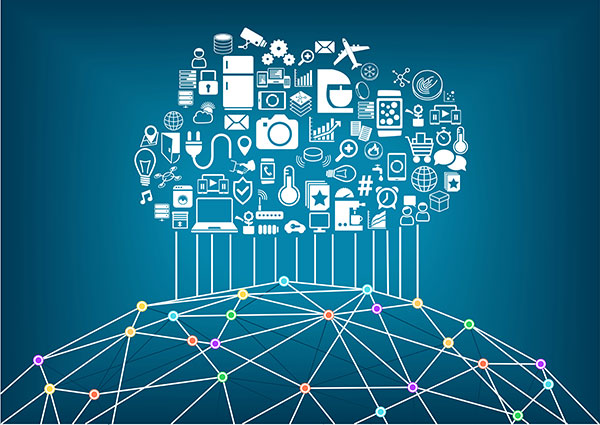 Cyberprzemoc
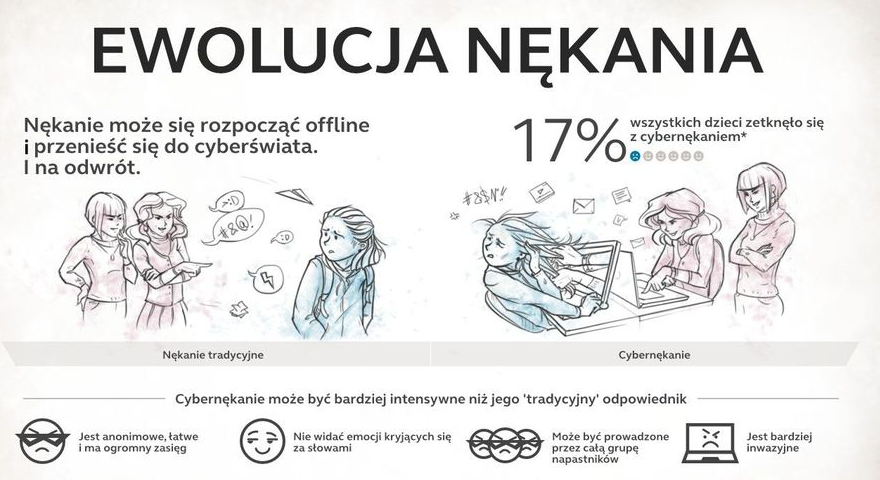 Cyberprzemoc
zakłócenia pracy systemu informacyjnego  (art.269a kk);
przestępcze udostępnienie urządzeń, programów lub haseł komputerowych (art. 299b kk);
oszustwa komputerowe (art. 287 kk par.1.2);
rozpowszechnianie pornografii (art.202 kk);
znieważenie publicznych grupy osób (na tle np. etnicznych/religijnych) (art. 257 kk.);
uporczywe nękanie (art. 190a kk);
utrwalenie wizerunku nagiej osoby bez jej zgody, naruszanie intymności seksualnej (art. 191a kk);
bezprawne uzyskanie informacji (art. 267 kk);
niszczenie danych informacyjnych (art. 268a kk);
zniesławienie (art. 212 kk).
Najczęstsza forma przemocy 
stosowane przez 
użytkowników Internetu
Przerabianie i publikacja ośmieszających zdjęć, filmów.
Upublicznianie sekretów ofiar.
Złośliwe komentarze, wpisy i zdjęcia.
Przechwytywanie profili i poczty, podszywanie się pod ofiarę.
Jak zapobiegać
Rozmawiaj z dzieckiem o zasadach bezpiecznego korzystania z Internetu.
Rozmawiaj o potencjalnych konsekwencjach.
Pokazujmy i przypominajmy o możliwości ochrony.
Zwracamy uwagę na czas przy komputerze, telefonie.
Obserwujmy zachowanie dziecka.
Jak reagować
Podejmujemy interwencje.
Zapewniamy dziecku wsparcie.
Doradzamy dziecku, by nie utrzymywał kontaktu ze sprawcą.
Korzystamy z porady specjalisty.
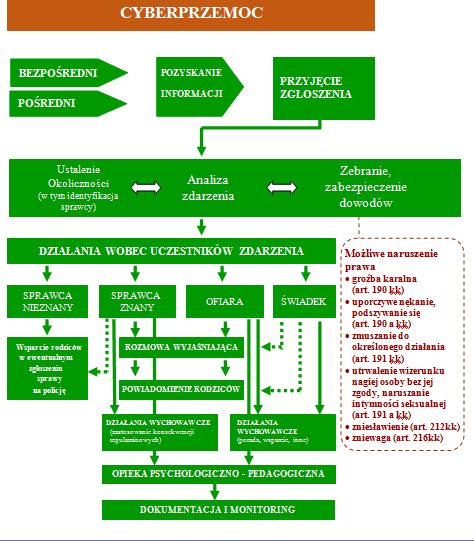 Niebezpieczne 
kontakty online
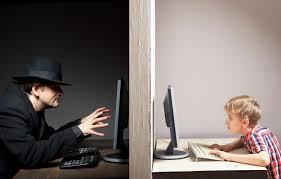 Jak zapobiegać
Jak najwcześniej zapoznać dziecko z zasadami bezpieczeństwa korzystania z Internetu.
Wprowadzamy zasadę, iż dziecko informuje nas o każdym kontakcie z osobą dotąd nieznaną.
Ustalmy z dzieckiem zasady spotykania się z osobą  poznaną w Internecie w realnym świecie.
Jak reagować
W przypadku uwodzenia dziecka, należy zgłosić sprawę na policję z dowodem  (wydruk zapisów, smsów, zrzutów z ekranu. 
Starać się o jak najlepsze kontakty z dzieckiem.
Przy zaobserwowaniu jakiegokolwiek szkodliwego zachowania dla zdrowia, szukać  pomoc psychologicznej.
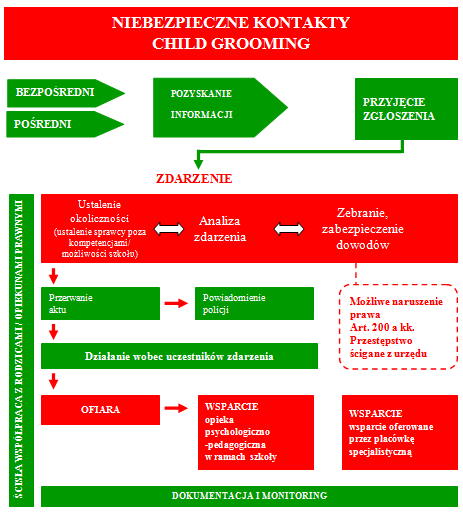 Szkodliwe treści
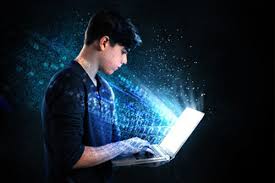 Jak zapobiegać
Zainstaluj programy filtrujące.
Rozmawiaj z dzieckiem o tym, co robi w Internecie.
Rozmowa z dzieckiem o dojrzewaniu.
Zwróć uwagę na to, że informacje w Internecie mogą być nieprawdzie i przekłamane.
Jak reagować
Nauczyć dziecko reagować na szkodliwe materiały.
Zwrócić uwagę na nietypowe zachowanie dziecka.
Kontakt dziecka z pornografią ,w tym „dziecięcą” może oznaczać, że jest ofiarą uwodzenia przez osobę o skłonnościach pedofilskich.
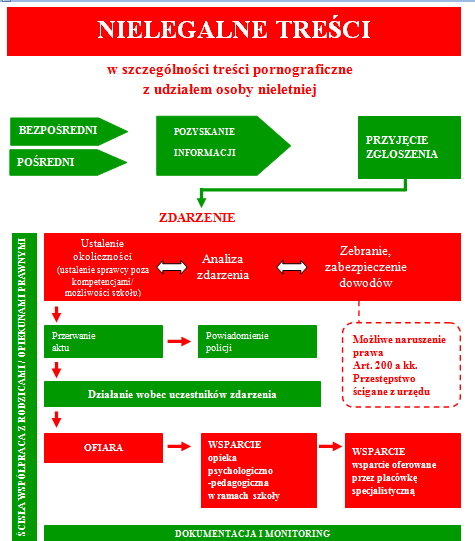 Seksting 
i inne zachowania ryzykowne
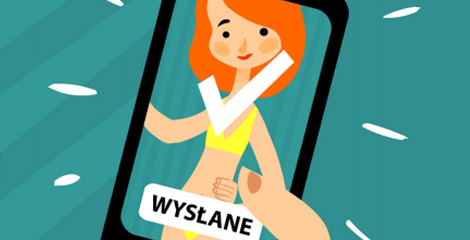 Ryzykowne zachowania
Przesyłanie treści (zdjęć, filmów) o charakterze erotycznym, głównie nagich i półnagich zdjęć.
Poszukiwanie informacji na temat narkotyków i innych substancji psychoaktywnych.
Podejmowanie niebezpiecznych kontaktów.
Hazard online.
Nadużycie/patologiczne korzystanie z Internetu.
Brak dbałości o swoją prywatność.
Przyczyny podejmowania zachowań ryzykownych u młodych użytkowników Sieci
z nudów, dla zabawy, odprężenia się;
nabranie śmiałości w kontaktach z ludźmi;
ucieczka przed problemami w rodzinie i w szkole;
 próba zwrócenie na siebie uwagi otoczenia;
prowokowanie dorosłych;
uległość wobec nacisków ze strony rówieśników;
chęć zyskania uznania w grupie rówieśniczej;
chęć podniesienia własnej wartości.
Jak zapobiegać
Korzystać bezpiecznie w sieci online.
Rozmawiać z dziećmi o konsekwencjach zachowań ryzykownych.
Uczyć dzieci odmawiania –asertywności.
Rozmawiajmy z dzieckiem otwarcie o wizerunku dziecka.
Jak reagować
Gdy zauważysz materiały sekstingowe, reaguj szybko.
Staraj się, by szkodliwe materiały zostały usunięte z sieci – administrator serwisów.
Przy hazardzie online, możliwość uzależnień > pomoc specjalisty.
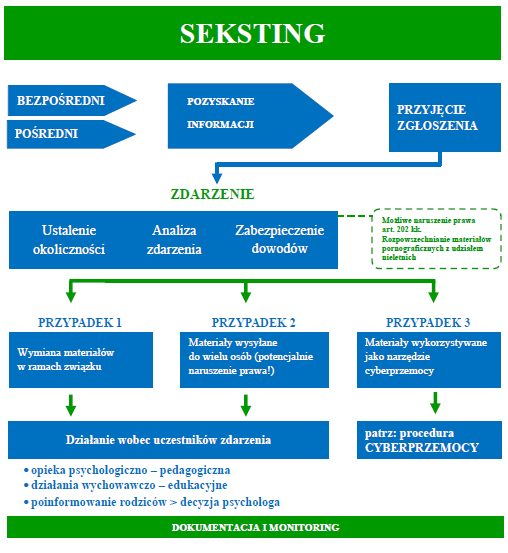 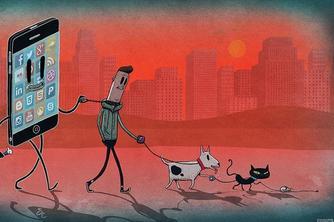 Nadużywanie 
Internetu
86,2%
Loguje się 
do sieci 
codziennie
43,2%
Pozostaje
online
bez przerwy
Jak rozpoznać
Zaniedbywanie obowiązków domowych i szkolnych.
Zabranie dziecku Internetu powoduje rozdrażnienie, agresję.
Dziecko jest nadpobudliwe.
Zaczyna wydawać na gry znaczne sumy.
 Nie chce spotykać się z przyjaciółmi w świecie realnym.
Jak zapobiegać
Obserwujmy wirtualne nawyki i zainteresowania dzieci.
Kontrolowanie czasu w Sieci.
Uczestniczyć w świecie dziecka.
Jak reagować
Obserwujmy, w jakich sytuacjach dziecko ucieka w świat wirtualny.
Rozmawiaj z dzieckiem o problemie.
Ustalmy sposób i czas korzystania z Internetu.
Korzystajmy z porady specjalistów.
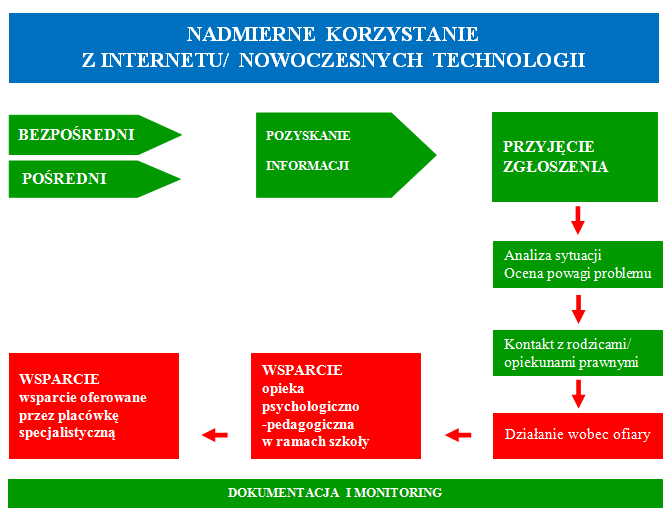 Gry komputerowe
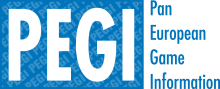 Ogólnoeuropejski system klasyfikacji gier (Pan-European Game Information, PEGI).
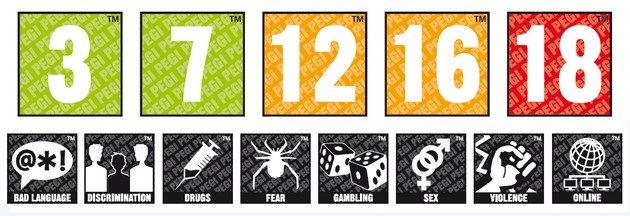 Wulgarny język
Przemoc
Narkotyki
Hazard
Dyskryminacja
Strach
Seks
Gra online
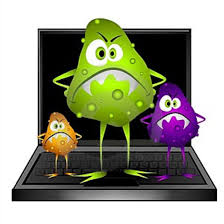 Zagrożenia technologiczne 
dla bezpiecznego
korzystania z Internetu
Przestępstwa w cyberprzestrzeni.
Hakerzy.
Wirusy.
Piractwo komputerowe.
Kradzież danych.
Jak zapobiegać
Stosujemy zasady bezpieczeństwa.
Zainstaluj program antywirusowy.
Zapory firewall .
Tworzenie kopii zapasowych.
Nie otwieraj załączników e-maili pochodzących z nieznanych źródeł.
Korzystać z  zaufanych źródeł.
Nie dokonuj operacji zwłaszcza bankowych,  poprzez publiczną sieć WiFi
Jak reagować
Rozmawiaj z dzieckiem o niebezpieczeństwie – wspieraj.
Jeśli padłeś ofiarą oszustw finansowych Online – zgłoś do banku.
Przy oszustwie internetowych – zgłoś na Policję.
Jeśli zwalnia komputer, zawiesza się – sprawdź programem antywirusowym.
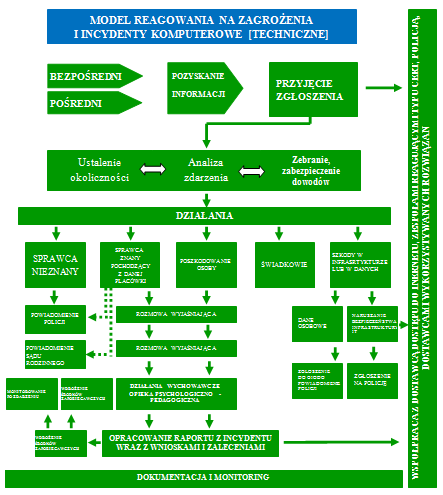 Złote zasady
Niech komputer stoi w widocznym miejscu.
Interesuj się tym, co robi Twoje dziecko.
Nie bój się przyznać do niewiedzy.
Naucz dziecko, by nie ufać nowo poznanym osobom w sieci.
Ustal, że nie wolno umawiać się z osobą poznaną w sieci poza Twoją wiedzą.
Nie krytykuj, nie obwiniaj, jeśli coś się stanie.
W razie potrzeby szukaj pomocy u specjalisty.
Rozmawiaj z dzieckiem, ile można rozmawiaj.
Gdzie szukać pomocy
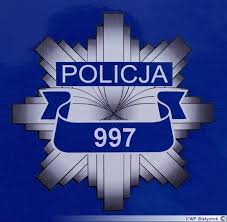 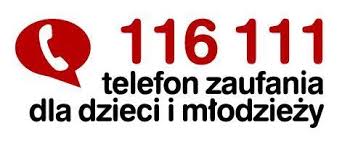 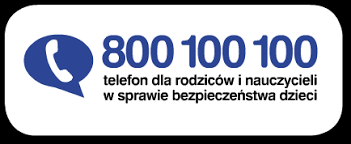 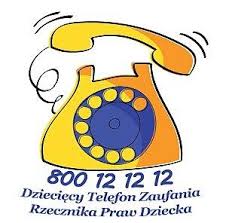 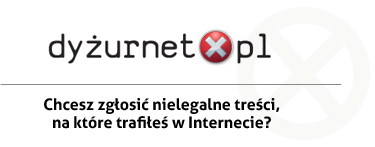 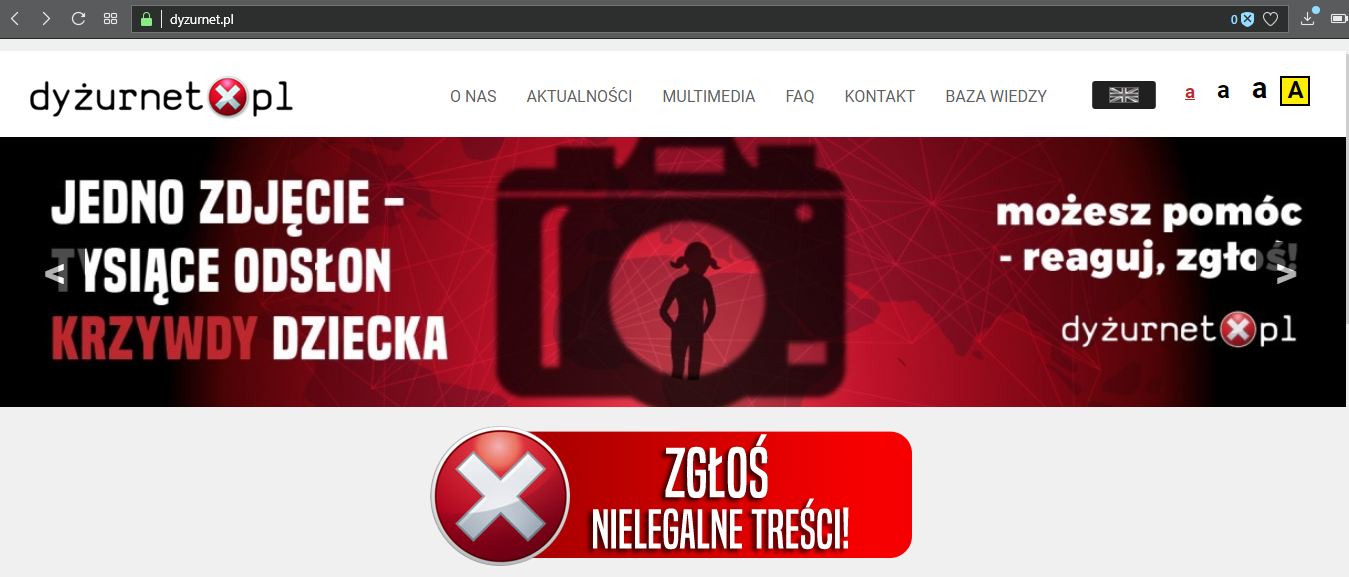 Dziękuję za uwagę.



Prezentację przygotował 
mgr Paweł Sofiński
informatyk Szkoły Podstawowej nr 202
im. Jana Pawła II
w Zespole Szkolno-Przedszkolnym nr 2 
w Łodzi